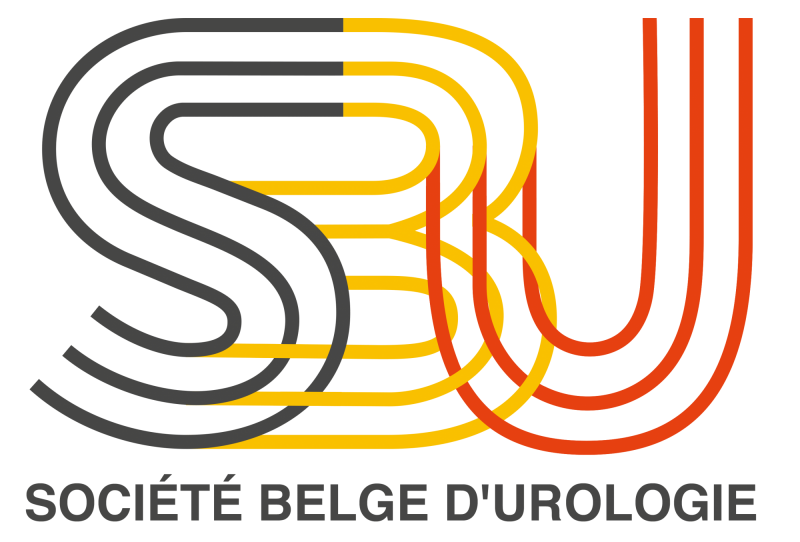 Résultats de l‘enquête de pratique professionelle face à la pénurie  Mitomycine et de BCG
Degraeve A. et Roumeguère T.
Juin 2021
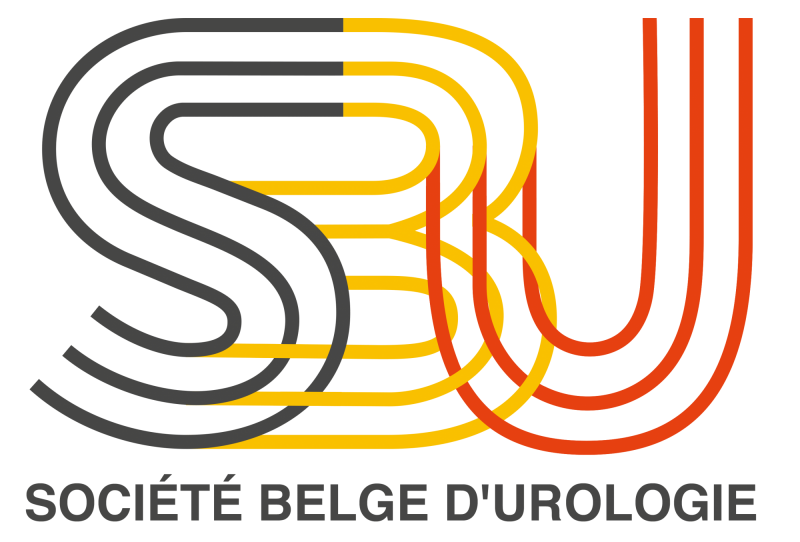 Résultats de l'enquête nationale BCG*
Données démographiques:
- 68 réponses
- 80% hommes, 20% femmes
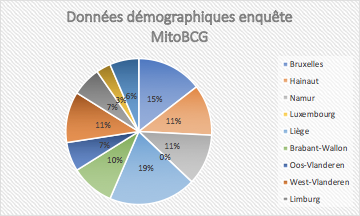 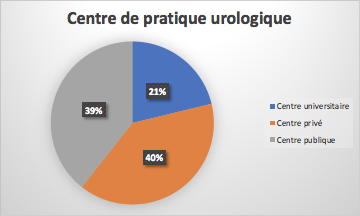 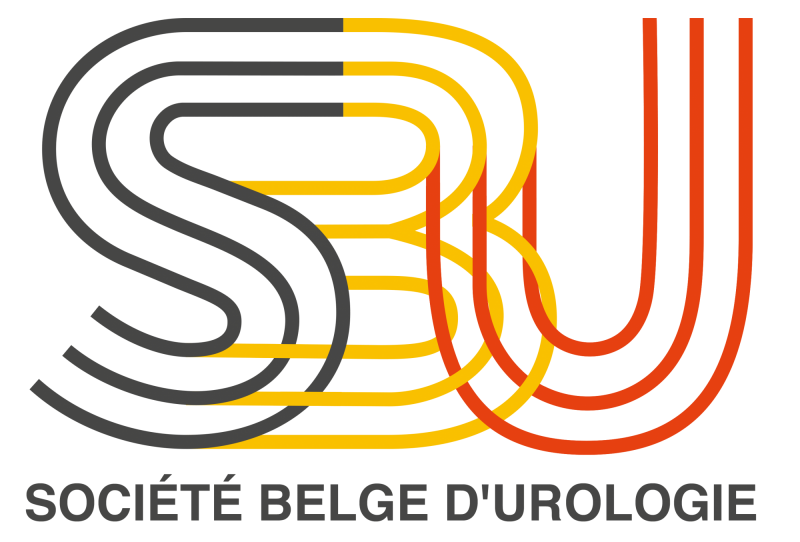 Résultats de l'enquête nationale BCG*
Objectifs de l'enquête:
- Démarches INAMI: 91% d'avis favorables.
- Tips and tricks / recommandations de la SBU.
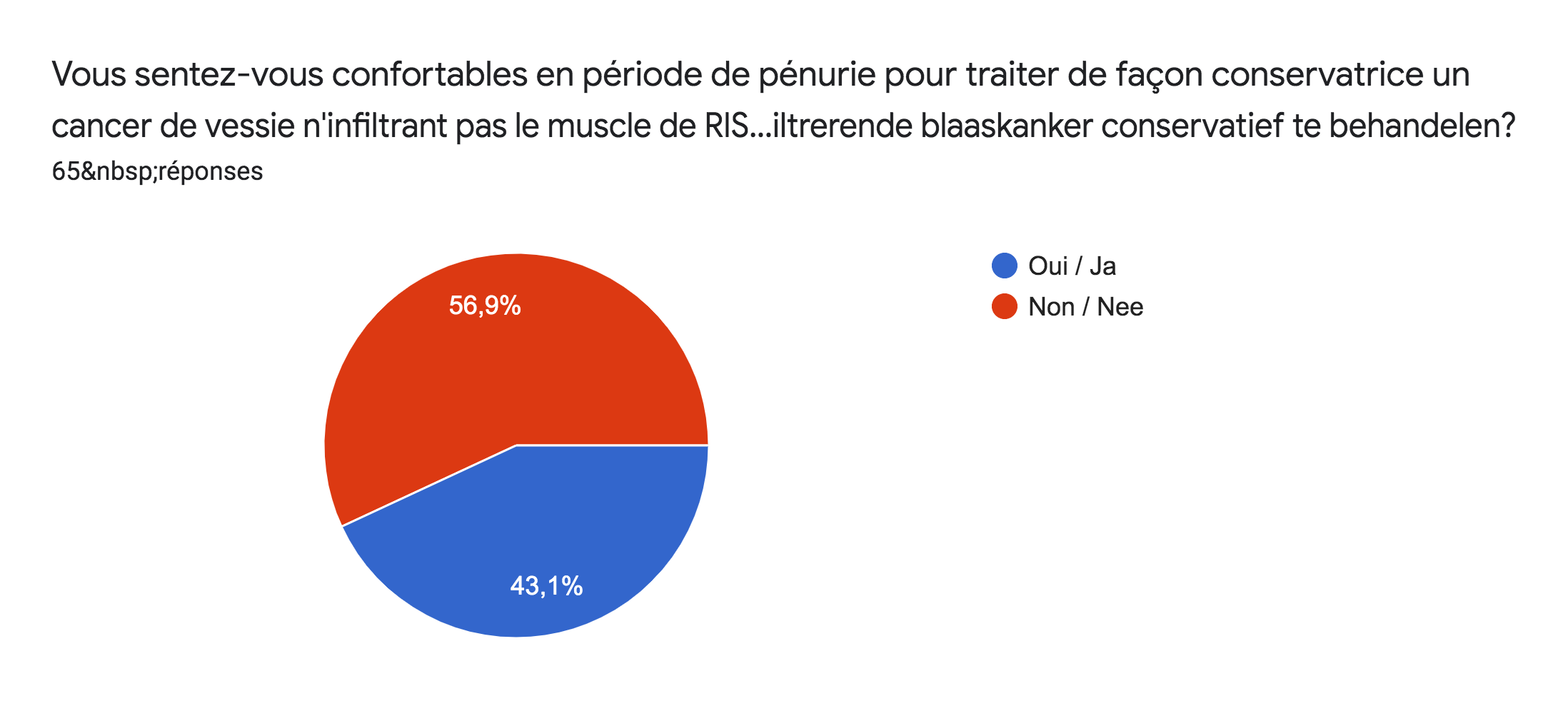 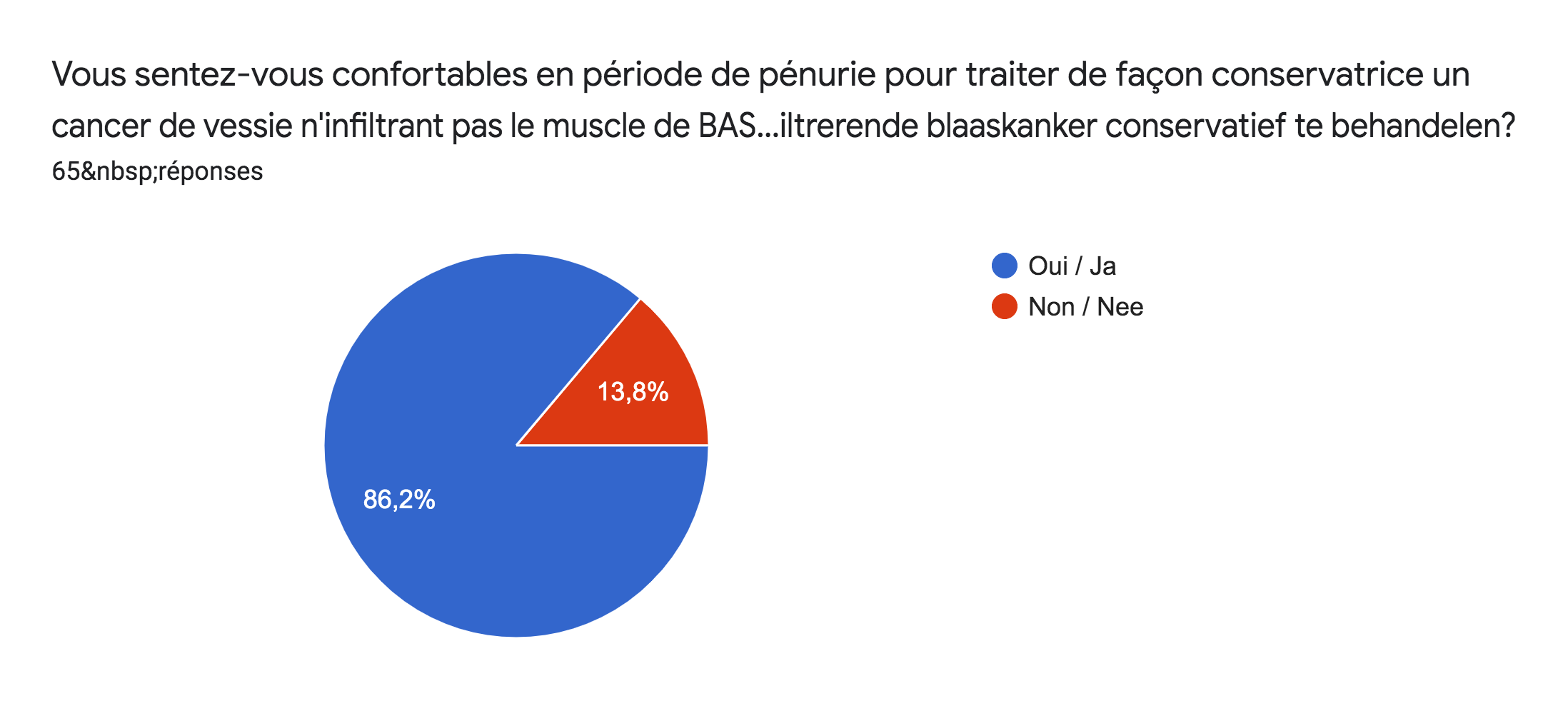 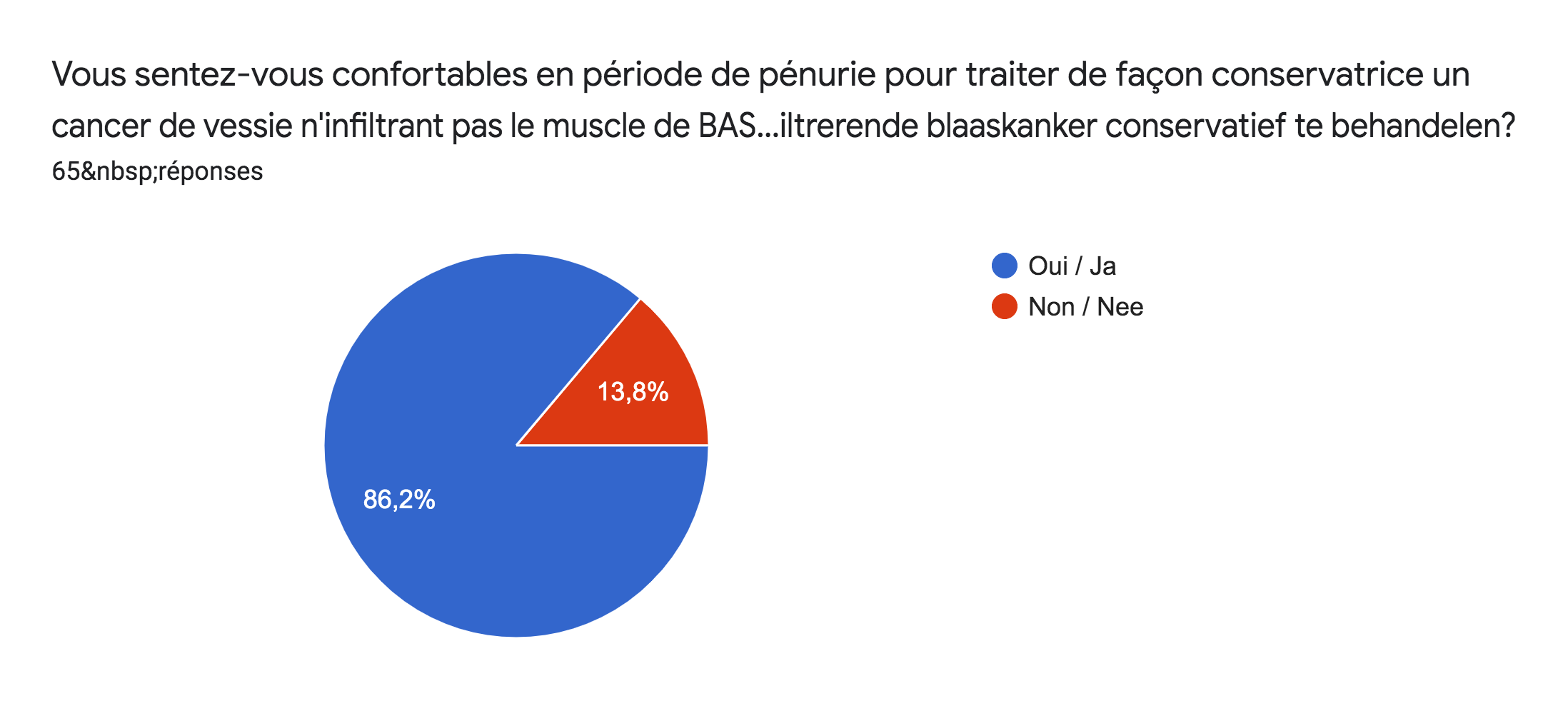 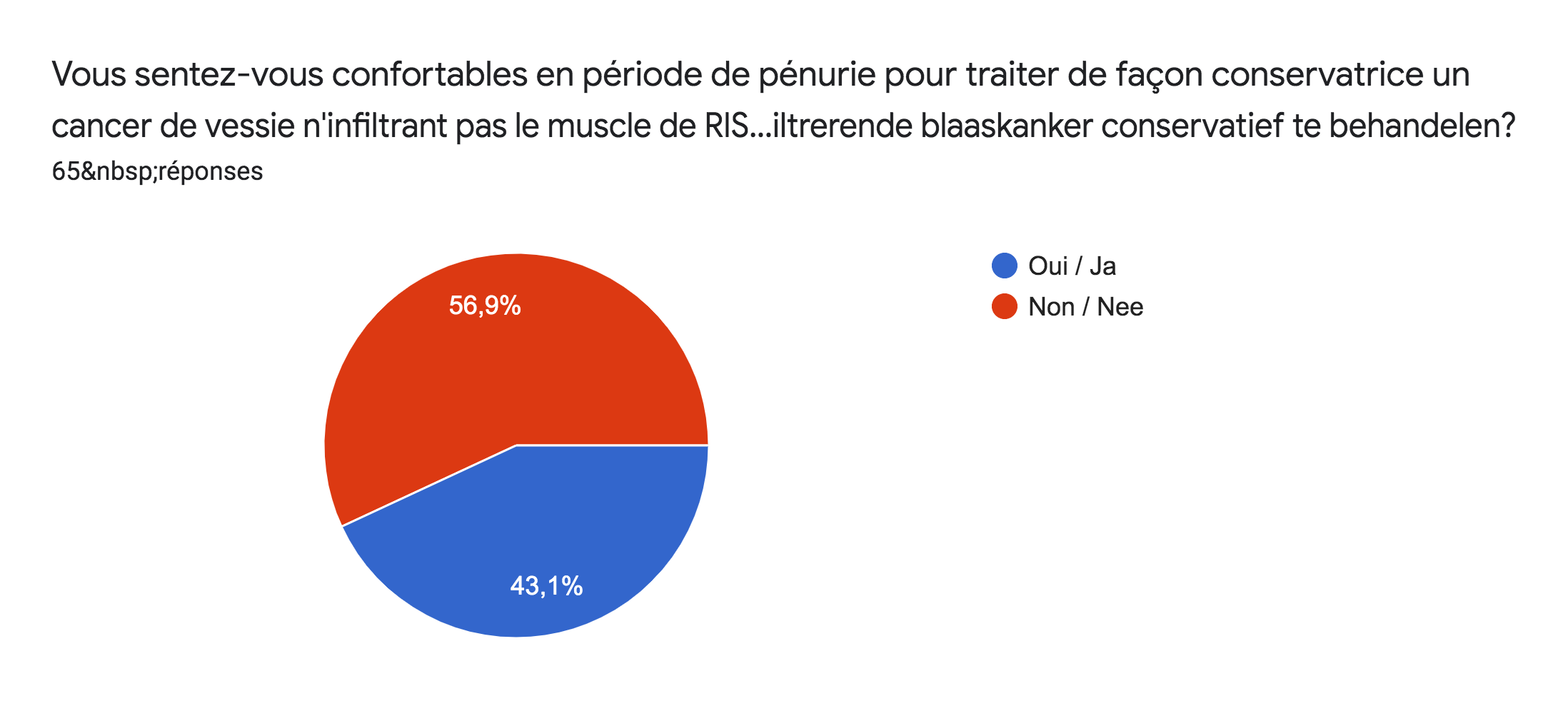 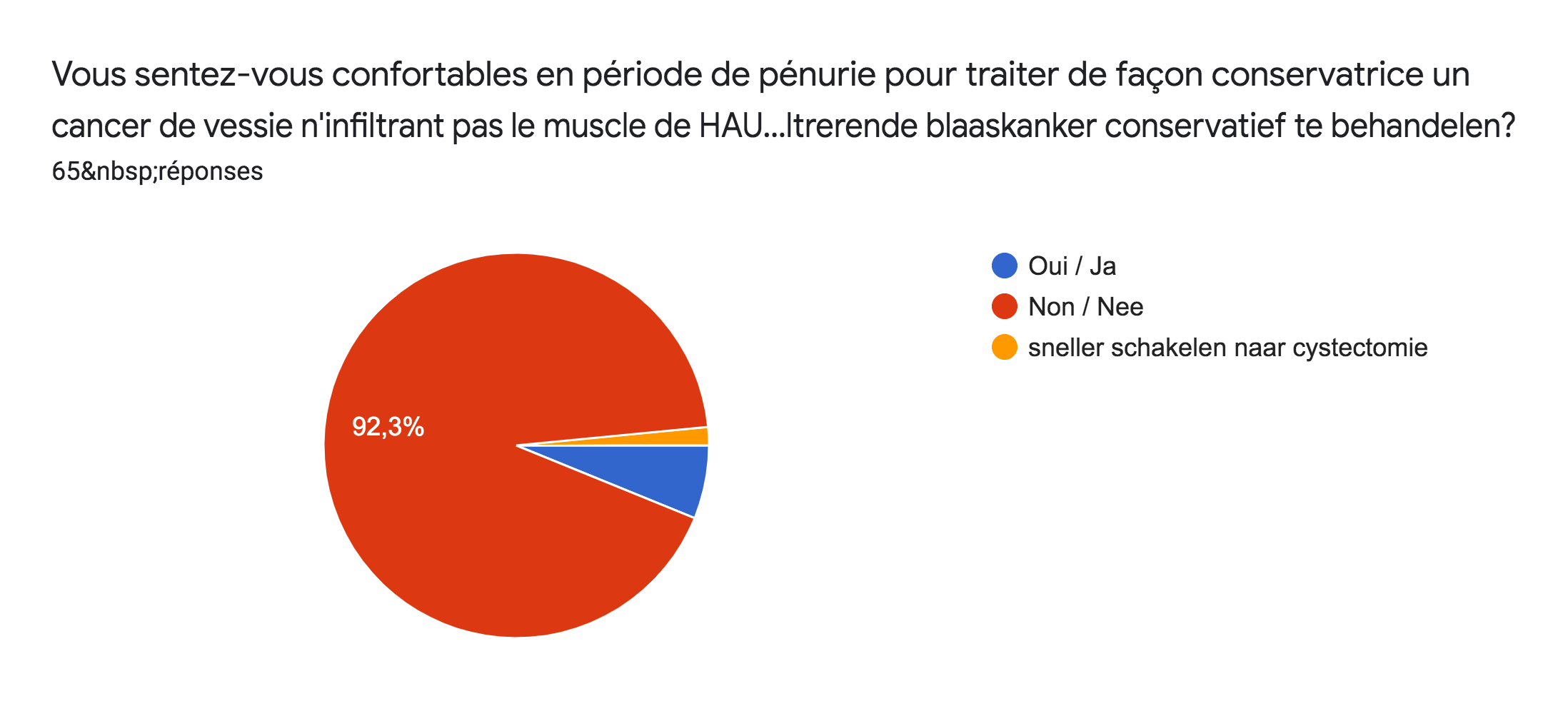 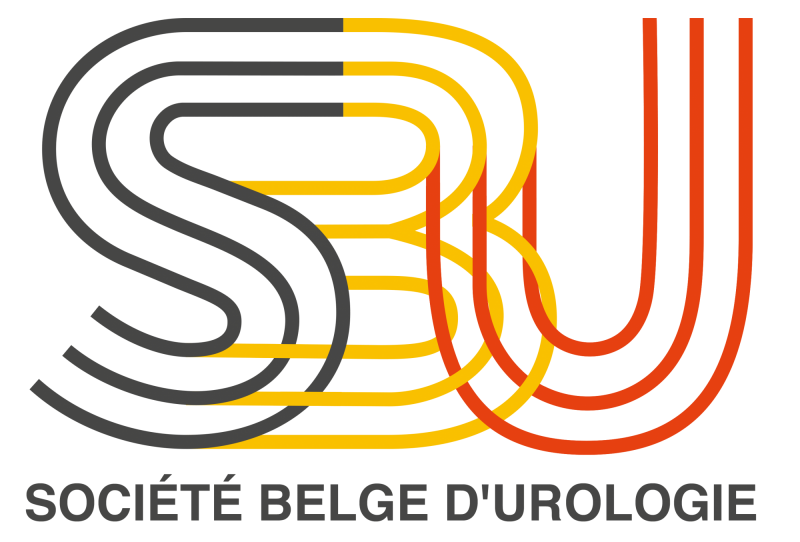 Non-muscle Invasive Bladder Cancer (NMIBC)
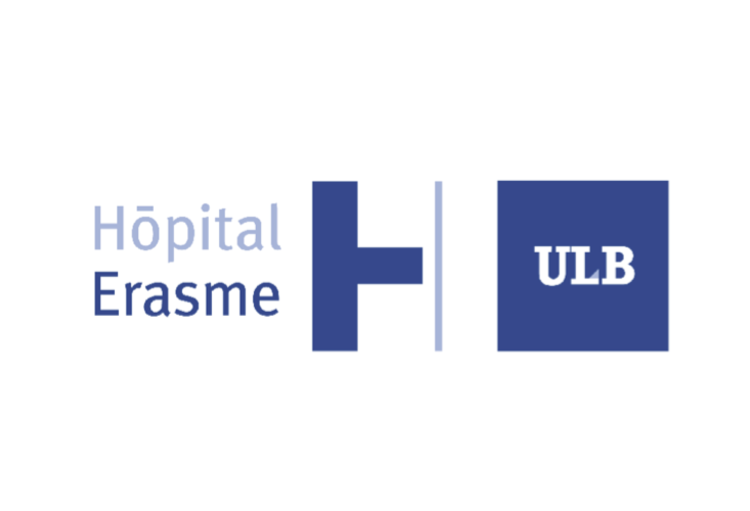 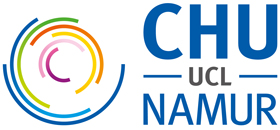 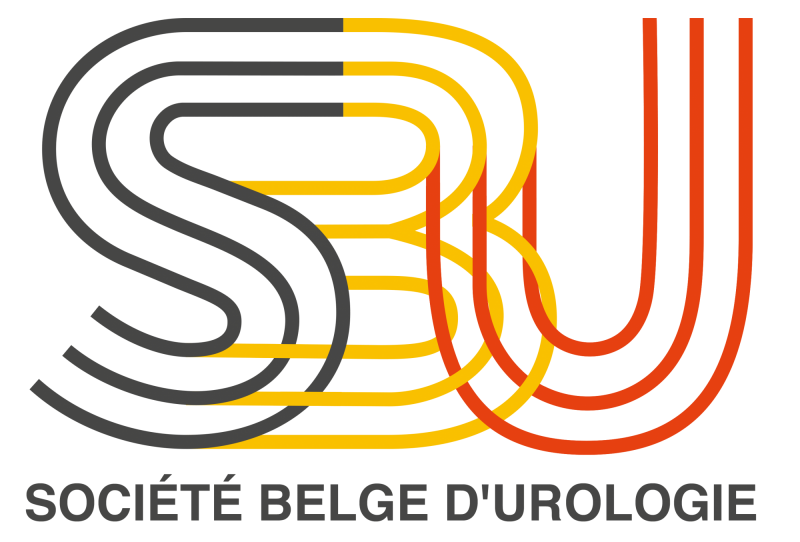 Résultats de l'enquête nationale BCG*
En l'absence de pénurie de Mito/BCG
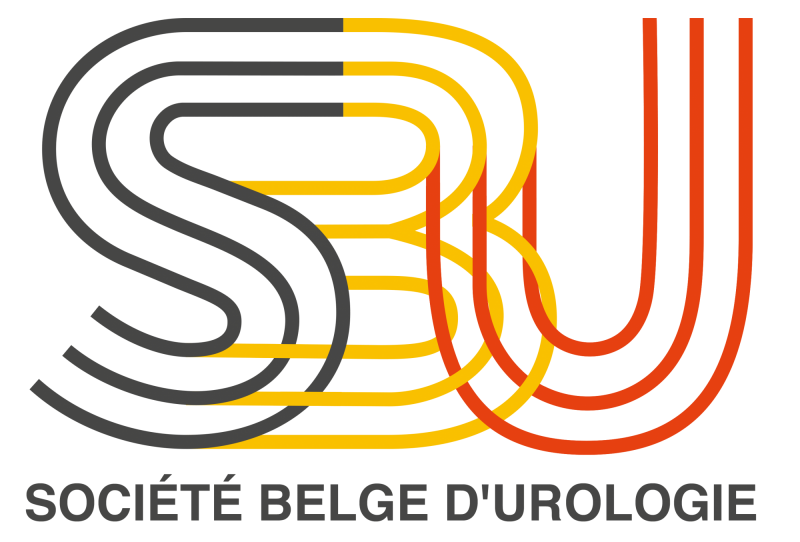 Résultats de l'enquête nationale BCG*
Pénurie de Mitomycine
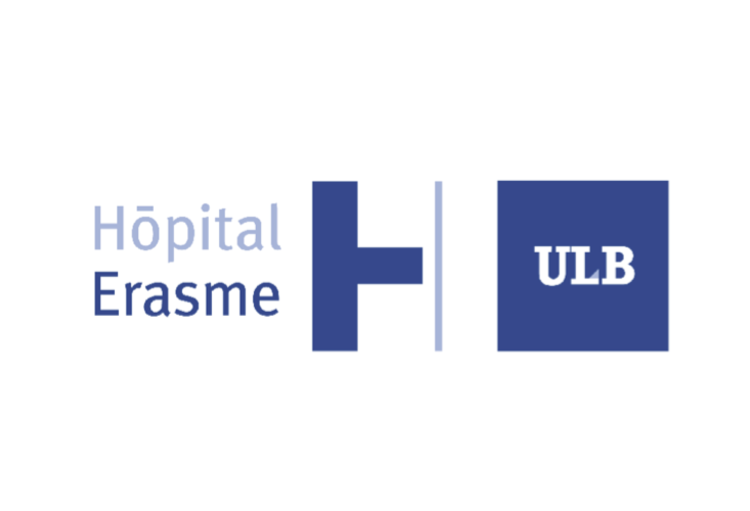 Résultats de l'enquête nationale BCG*
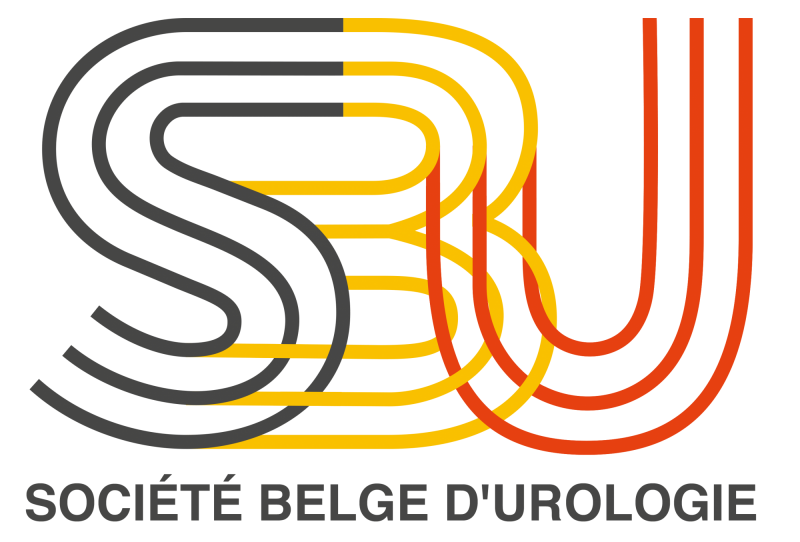 Pénurie de BCG
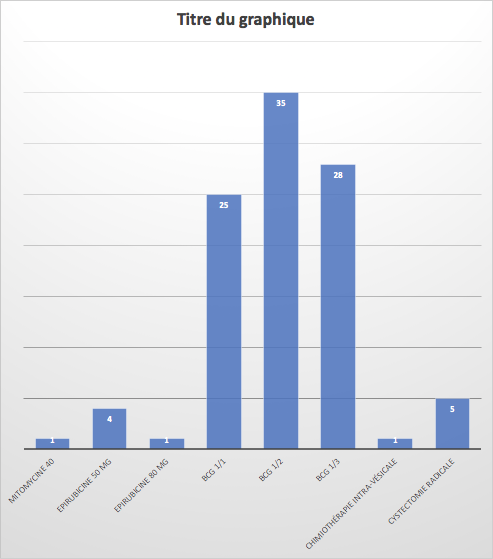 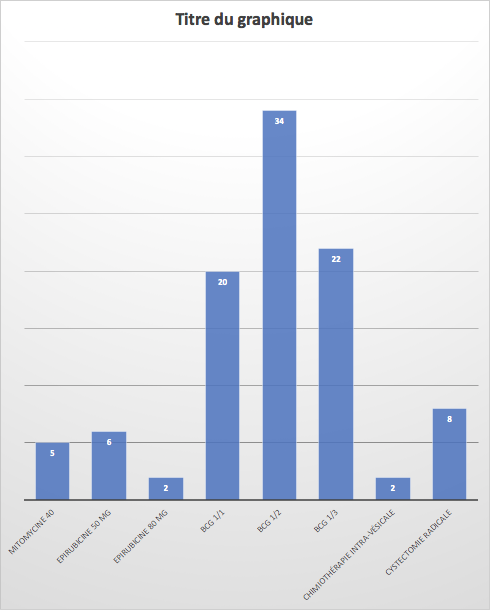 Pénurie de BCG - schéma initial
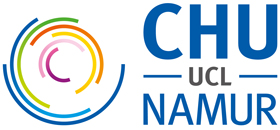 Résultats de l'enquête nationale BCG*
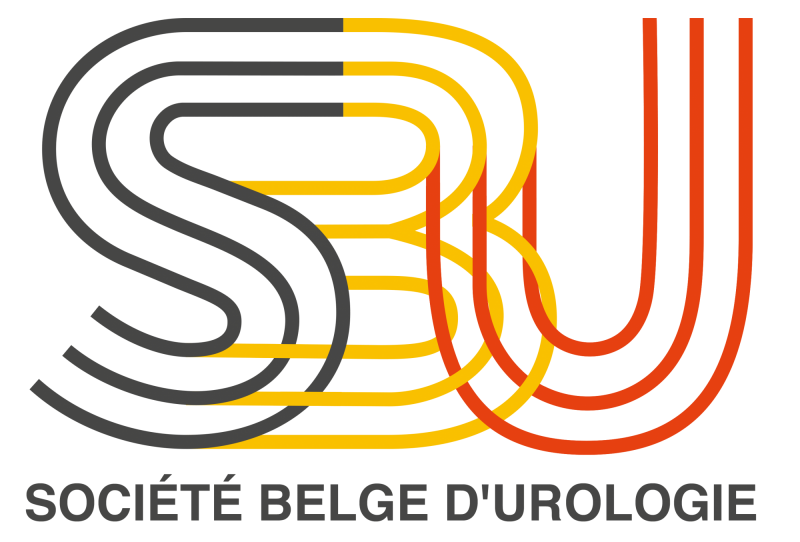 Pénurie de BCG
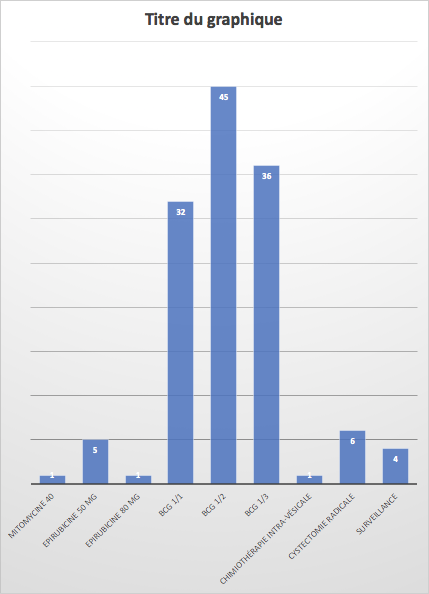 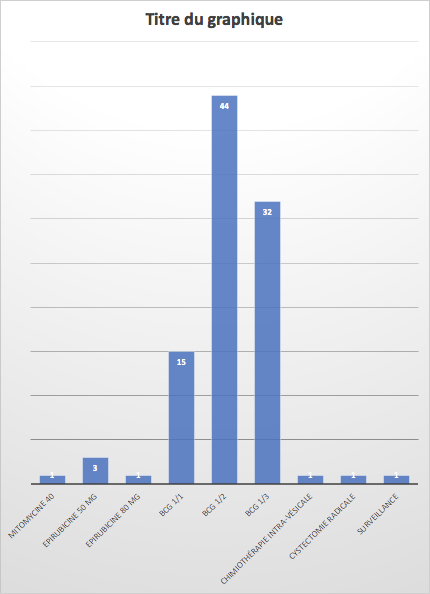 Pénurie de BCG - schéma initial
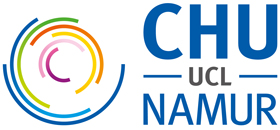